ERC Concept @ DESY
Why? 
Draft Concept by EUP
ERC in HORIZON 2020
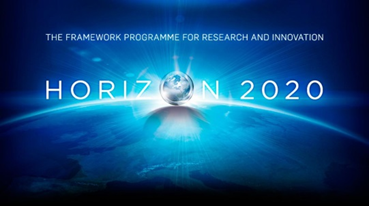 Dr. Ute Krell
Dr. Isabelle Rauschenbach
EU-Projektbüro/EUP

DESY Wissenschaftlicher Ausschuss Hamburg, 18 March 2014
Why a ERC Concept at DESY?
Hosting ERC Grants becomes an impact factor for research organisations
Status in 2013: no successful ERC Grant at DESY
     => DESY directors asked for a concept 
          „To improve & optimize the ERC grant application at DESY“
Aug 2013: EUP presented first ideas
     => DESY directors requested from EUP to design a concept  in
          collaboration with the „Wissenschaftlicher Ausschuss“
ERC Proposals @ DESY  in FP7
18 proposals in total
2 successful proposals in 2013 by CFEL/FS and CFEL/FS & M: 
CoG (Comotion) :  J. Küpper
SyG (AXIS) :	        F. Kärtner, H. Chapman, R. Assmann, P. Fromme
StG Starting Grant (2-7 y), CoG Consolidator Grant (7-12 y), AdG Advanced Grant, SyG Synergy Grant
ERC Grants @ HGF in FP7
Ported 
after 
Proposal
Status: 03.02.2014
http://www.helmholtz.de/forschung/eu_projekte/ideen/
1
1
1
1
ERC Concept Outline
Implement measures for screening of internal candidates
Qualification of internal candidates
Qualified preparation of the proposal 
Rise attractiveness of DESY for hosting ERC grants

     Set up an ERC task group  
     Members: EUP, Representatives of the Wiss. Ausschuss,??
=> to design the ERC concept and its implementation plan
Choice of Qualified Canditates: Draft
Screening of potential scientists:
Master & Phd students,  young PostDocs
HGF-Nachwuchsgruppenleiter (preferably at the beginning)
Team- and group leaders

    How ? 
EUP provides an ERC qualification catalogue which will be distributed to group leaders  
Regular CV-screening of scientists by group leaders
Information send to EUP about potential candidates 
Interview of candidate with EUP and supervisor
to be defined: timing, GL list,……
Qualification of Potential Candidates  1
Stimulate qualification of candidates to pass the ERC PI benchmarks: 
Support mobility & independancy
Encourage involvement in committees, participation in panels & editorial boards
Suggest  the candidate for awards and invited talks
Encourage to become evaluator (AdG candidates)
Bonus for a good ERC proposal even if not successful (e.g.fail at step2) ?
Evaluate the right timing of a proposal
Qualification of Potential Candidates  2
Train potential  candidates
Train management skills: Organisation of workshops, summerschools,  projects…
Train third party rising skills: early involvement in third party funding proposals/own proposals
Train leadership skills and make them credible

Develop an individual qualification plan 
 well in advance
Qualified Preparation of the ERC Proposal
Regulations for submitting ERC grants

Early consultation
    Early start of proposal writing: at least 6 -12 month before deadline
    polishing the proposal !!!
http://andreas-zeller.blogspot.de/2013/02/twelve-tips-on-how-to-prepare-erc-grant.html

Mentoring
ERC grants are „the highest research funding of individuals“
ERC grants are not for aquisition of job position
Young researchers need more time for polishing than they will expect
ERC in HORIZON 2020
HORIZON 2020 & Budget
ERC goal & regulations
Profile of PI, frontier research
Needs for a successful proposal
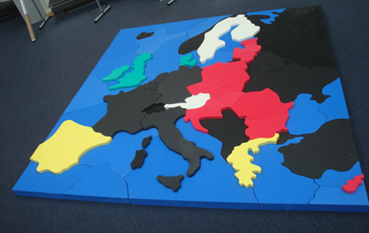 EU Puzzle @ EUP-DESY
HORIZON 2020:  three priorities
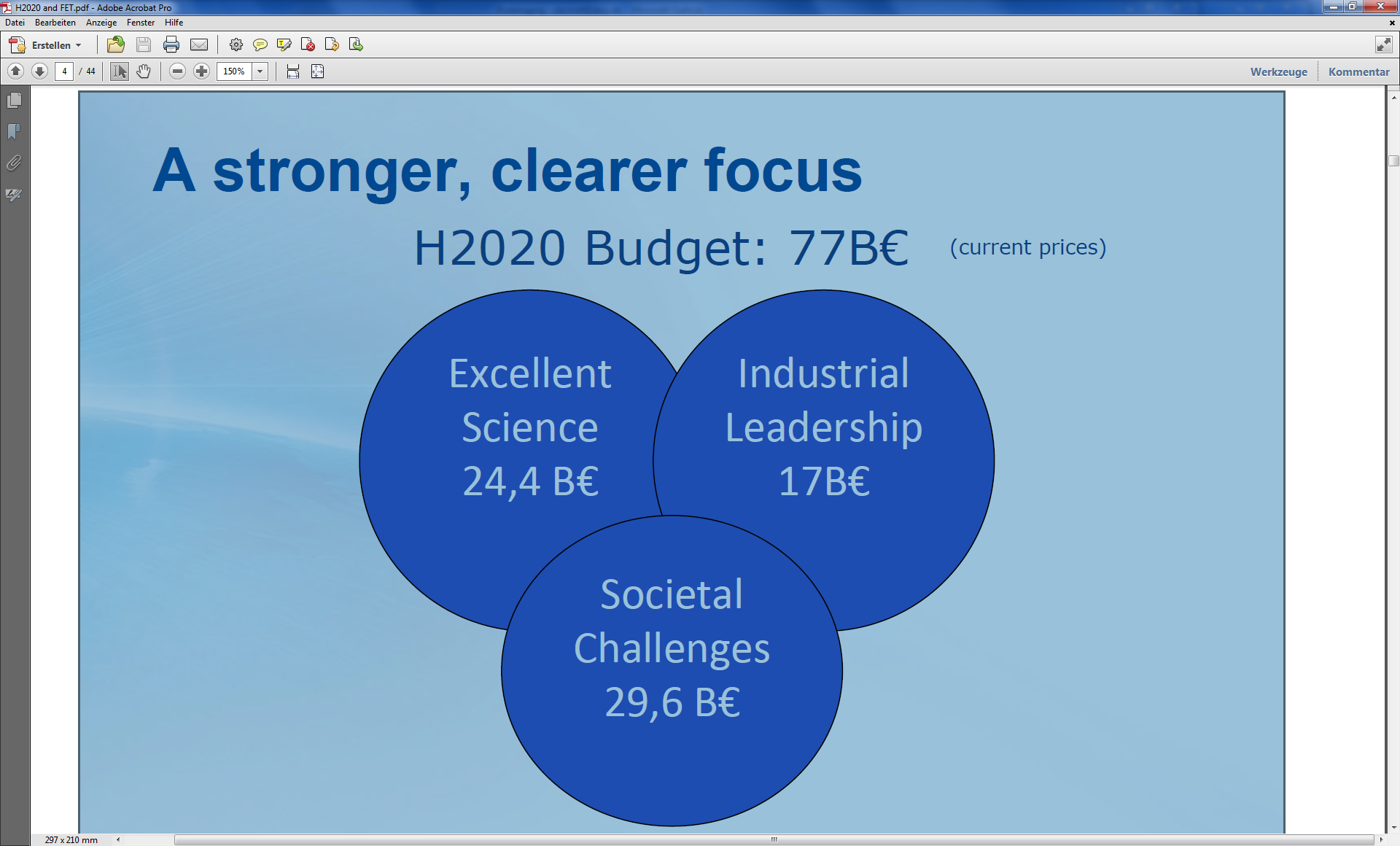 * 100% for non-profit
2014 – 2020
HORIZON 2020 – ERC
13.1 B€
PAGE 12
ERC Budget
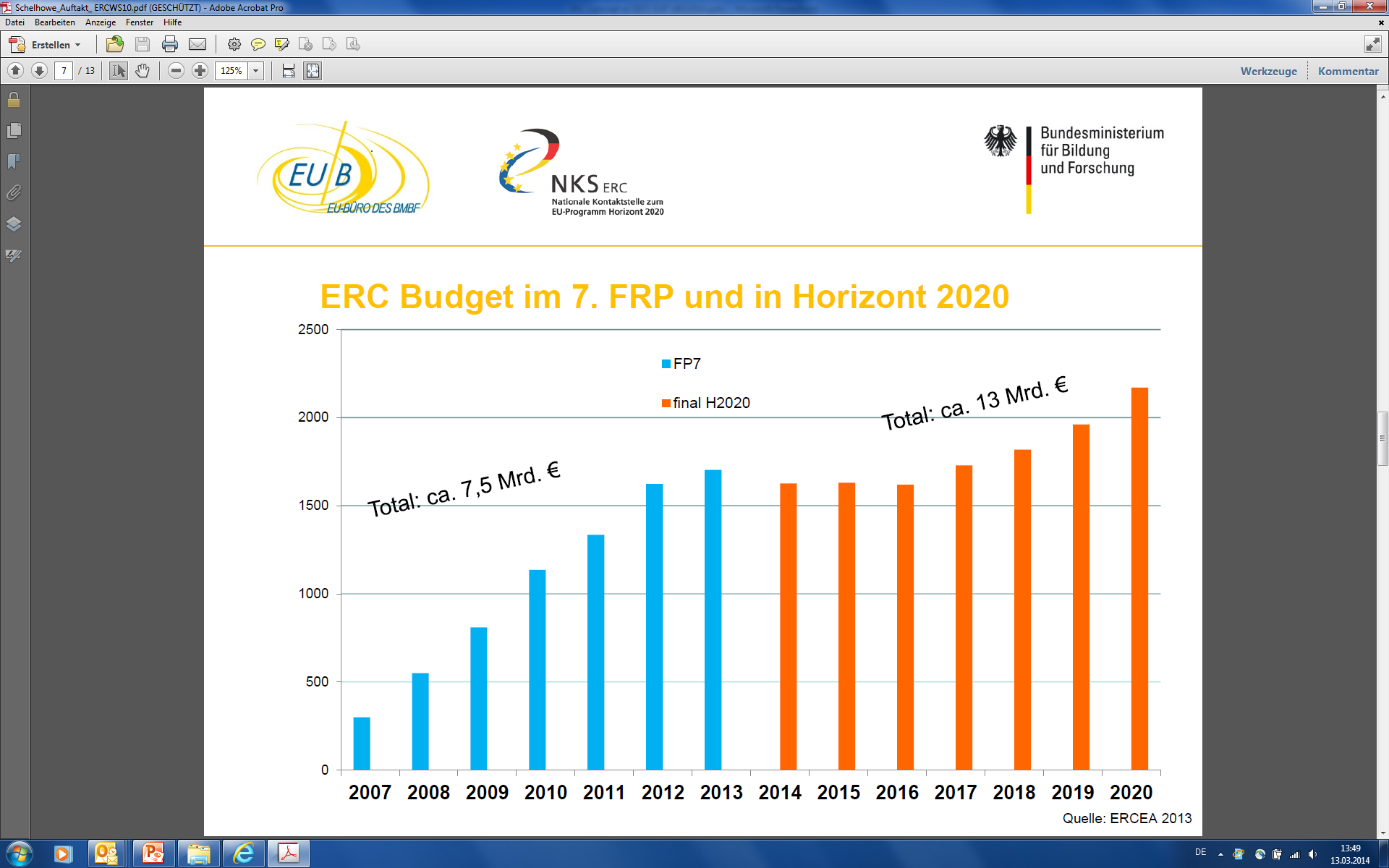 ERC Budget in FP7 and Horizon 2020
3860  Projects
43000  Proposals
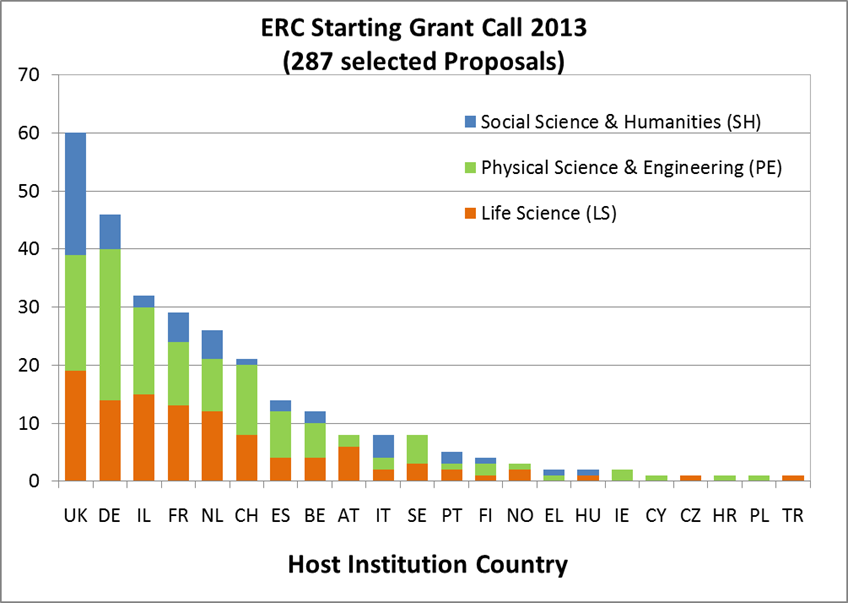 European Research Council:   goal
Rising excellence science in Europe
 support frontier & groundbreaking research
 supportexcellent scientists 
Achieve independence for young researchers 
Improve working conditions for all researchers
European Research Council: Regulations
Single-stage submission / two-stage evaluation
Host Institution must be in MS/AC
PI can be from anywhere
ERC :  Overview
Success rate FP7
10.2%
8.7%
13.9%
2.1 %
PAGE 17
ERC Frontier Research Grants:  Overview 1
Success rate FP7
10.2%
Success rate FP7
8.7%
PAGE 18
ERC Frontier Research Grants:  Overview 2
Success rate FP7
2.1 %
Success rate FP7
13.9%
ERC: Evaluation & Feedback
B1

B2: Extended scientific
       project (15P)
Commitment Letter
A:   Online Forms
B1: Abstract
      CV (2P)
      Synopsis of project (5P)
      Track record (2P)
EUP
One Proposal
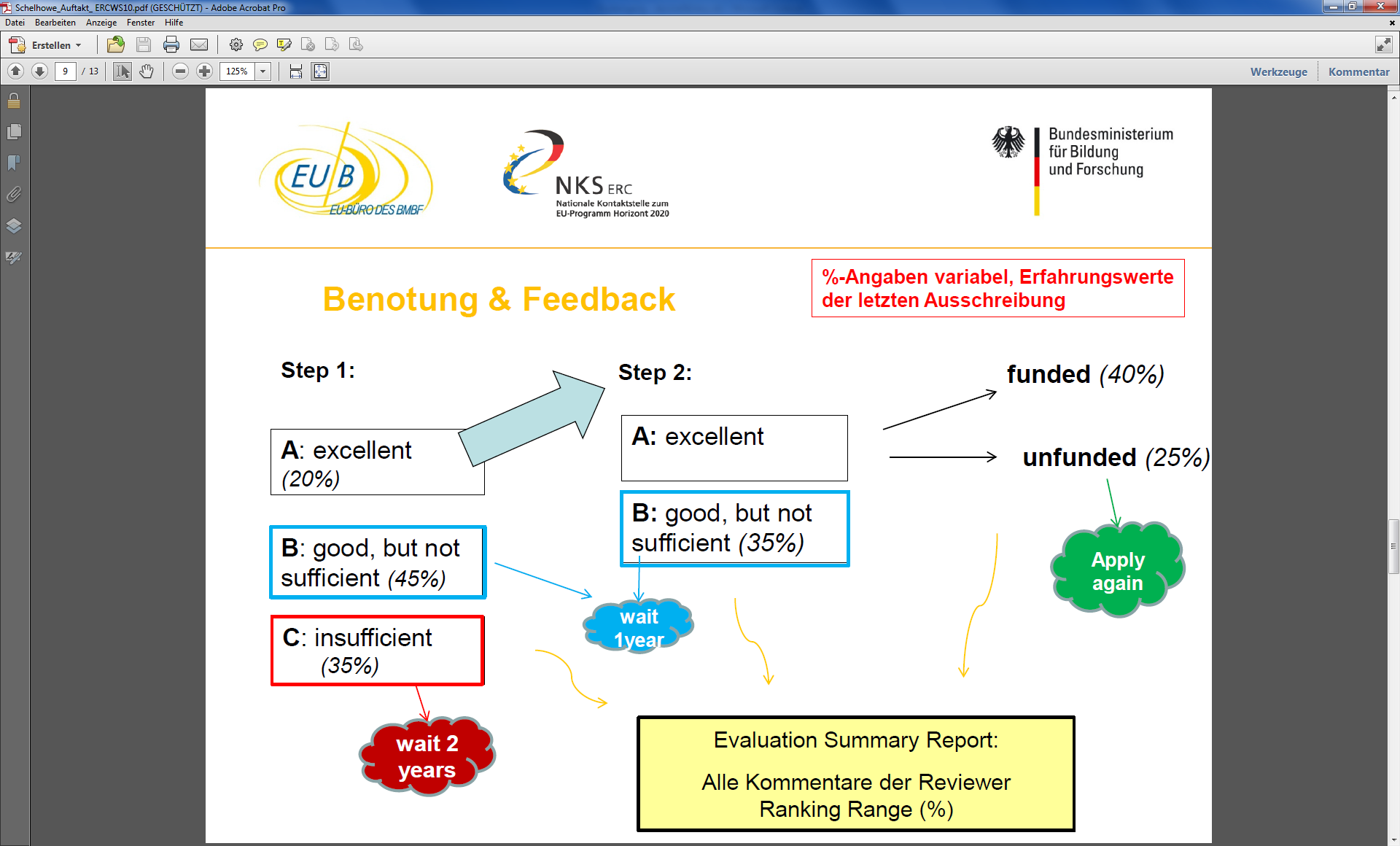 Evaluation Summary Report:
Comments by all reviewer
Ranking in %
(x%) FP7 experiences
ERC – Starting and Consolidator Grants
Profile of competitive PI
 Can be of any nationality or age, reside in any country at time of   application
 Intellectual maturity, potential for excellent, innovative research
 Proven leadership potential, ability to carry out independent research and lead project team 
 Track record of promising early achievements
 Benchmarks: at least one publication without PhD adviser;       list of significant publications as main author in major international, peer-reviewed journals in field with high impact factor; membership on editorial board of major journals,                                                              invited presentations, patents, awards or prizes;                    organisation of international conferences, research expeditions or summer schools; supervision of students,etc.


What is frontier research?
High risk, high gain 
 Discovery research at the utmost frontiers of knowledge without
    regard for established disciplinary boundaries (innovative, ground-
    breaking, experimental, risky)
 Beyond the state of the art: permits significant breakthroughs or  paradigm shifts, transformative discoveries, develops innovative methods with broad applicability
 Interdisciplinary: overcoming traditional boundaries of disciplines
 Can be „basic“ or „applications-oriented“ research
 Pioneering: includes new and emerging fields of research
 Unconventional, innovative approaches and inventions

    NOT: incremental improvements on previous developments,
    more of the same, confirmation of previous results

ERC: successful proposal needs
Easy to read and easy to understand for non experts
Part B1:
Clear identification and description of the aim 
What would change the research field if the project will be successful?
Attractive diagrams/figures/illustrations
Vision and enthusiasm of PI
CV of PI reflect the benchmarks and PI must be recognized in its community (facts!!)
Part B2: 
Good project plan 
Feasibility and risk assessment
ERC: Proposal Submission StGr & CoGr
General Information for Applicants and Proposal Templates 
Obtainable by EUP or
At the EU Participant Portal: http://ec.europa.eu/research/participants/portal

Commitment letter of the host institution
Provided by EUP: Requests for completion at least 4 weeks before call deadline

Part A: Online Forms
Please contact EUP for assistance to ensure correct completion
General Information
Administrative data of participating organisations
Budget
Ethics
Call Specific Questions
ERC: Proposal Submission StGr & CoGr
Part B1
Part B1 is evaluated both in Step 1 and Step 2
Cover Page
Name of the Principal Investigator (PI)
Name of the PI's host institution for the project
Proposal duration in months	
Proposal summary (identical to the abstract from the online proposal submission forms, section 1)
Section a: Extended Synopsis of the scientific proposal (max. 5 pages)

Section a: Extended Synopsis of the scientific proposal (max. 5 pages)
Please respect the following formatting constraints: Times New Roman, Arial or similar, at least font size
11, margins (2.0 cm side and 1.5cm top and bottom), single line spacing.

Section b: Curriculum vitae (max. 2 pages)
Appendix: All ongoing and submitted grants and funding of the PI (Funding ID)
		Mandatory information (does not count towards page limits)

Section c: Early achievements track-record (max. 2 pages)
ERC: Proposal Submission StGr & CoGr
Part B2
The scientific proposal (max. 15 pages)
Please respect the following formatting constraints: Times New Roman, Arial or similar, at least font size
11, margins (2.0 cm side and 1.5 cm top and bottom), single line spacing.

Section a. State-of-the-art and objectives

Section b. Methodology

Section c. Resources (including project costs)
Please indicate the % of working time the PI dedicates to the project over the period of the grant.

Please note that you are expected to devote at least 50% of your total working time to the ERC-funded
project and spend at least 50% of your total working time in an EU Member State or Associated Country.
Many thanks 
for 
your attention
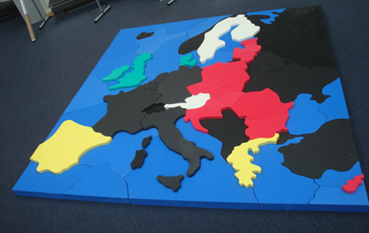 Ute.Krell@desy.de	        		4508
Isabelle.Rauschenbach@desy.de	2888

EU-Projektbüro/EUP@DESY
EU Puzzle @ EUP-DESY